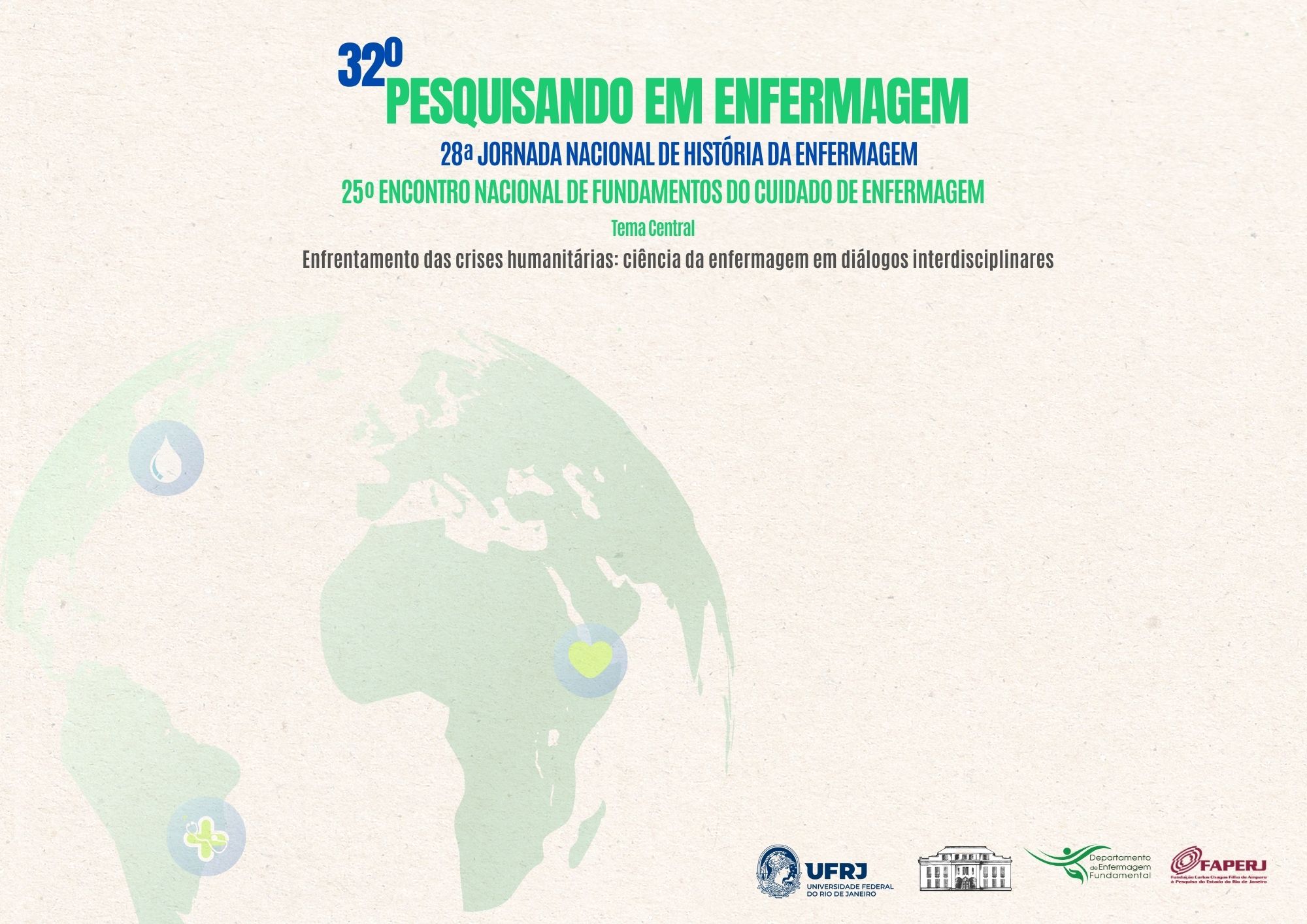 Título
Autores:
Introdução
Objetivo
Método
Resultado ou Discussão
Conclusão
Referências